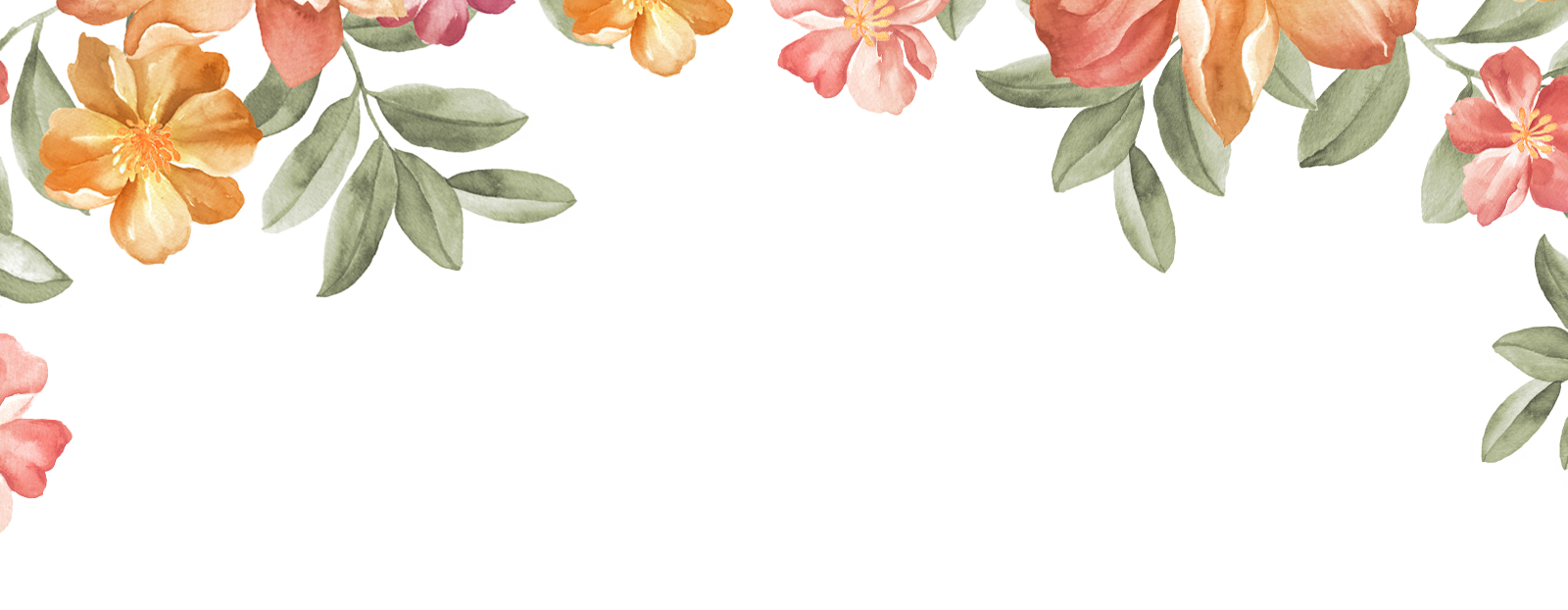 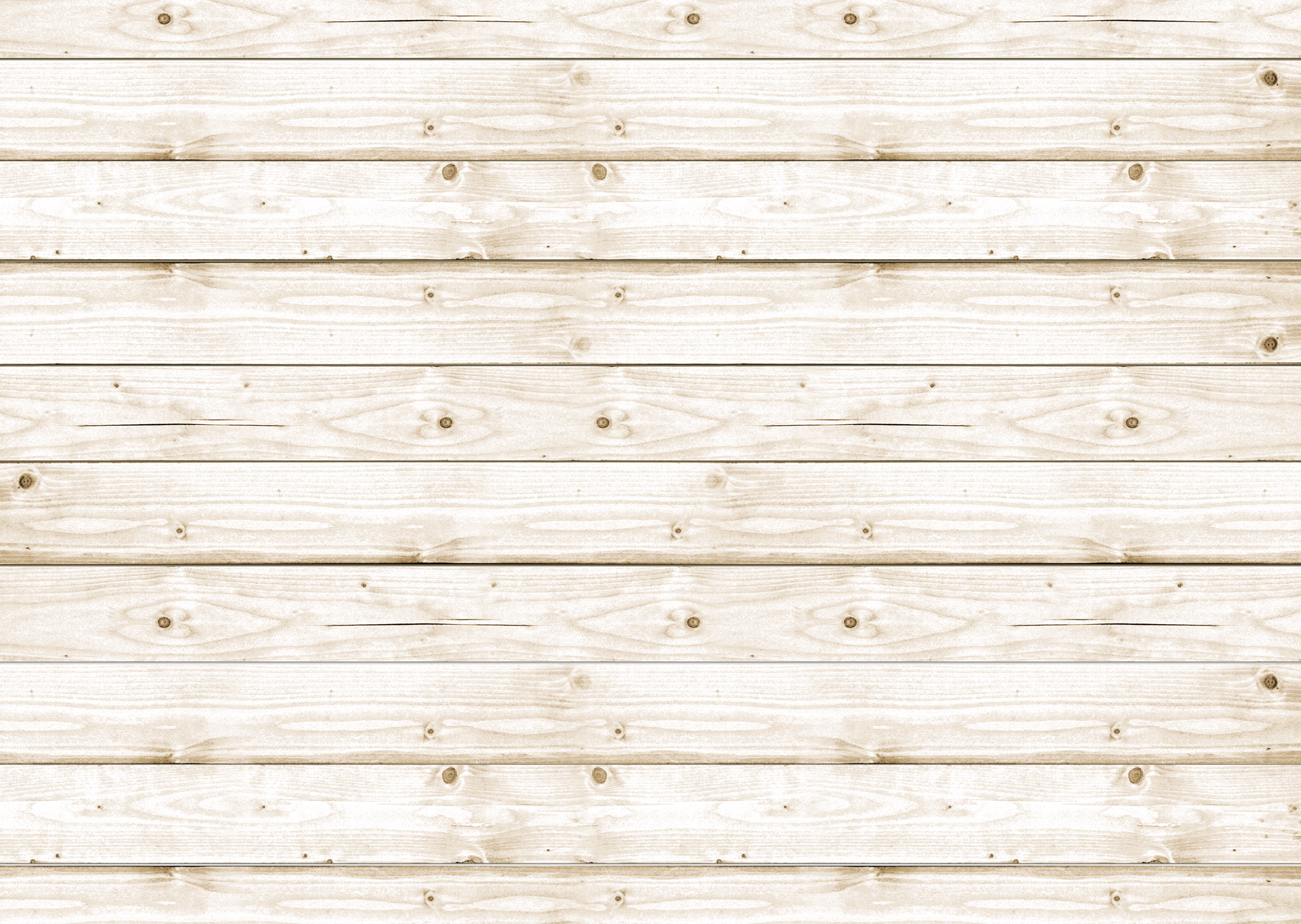 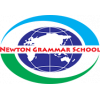 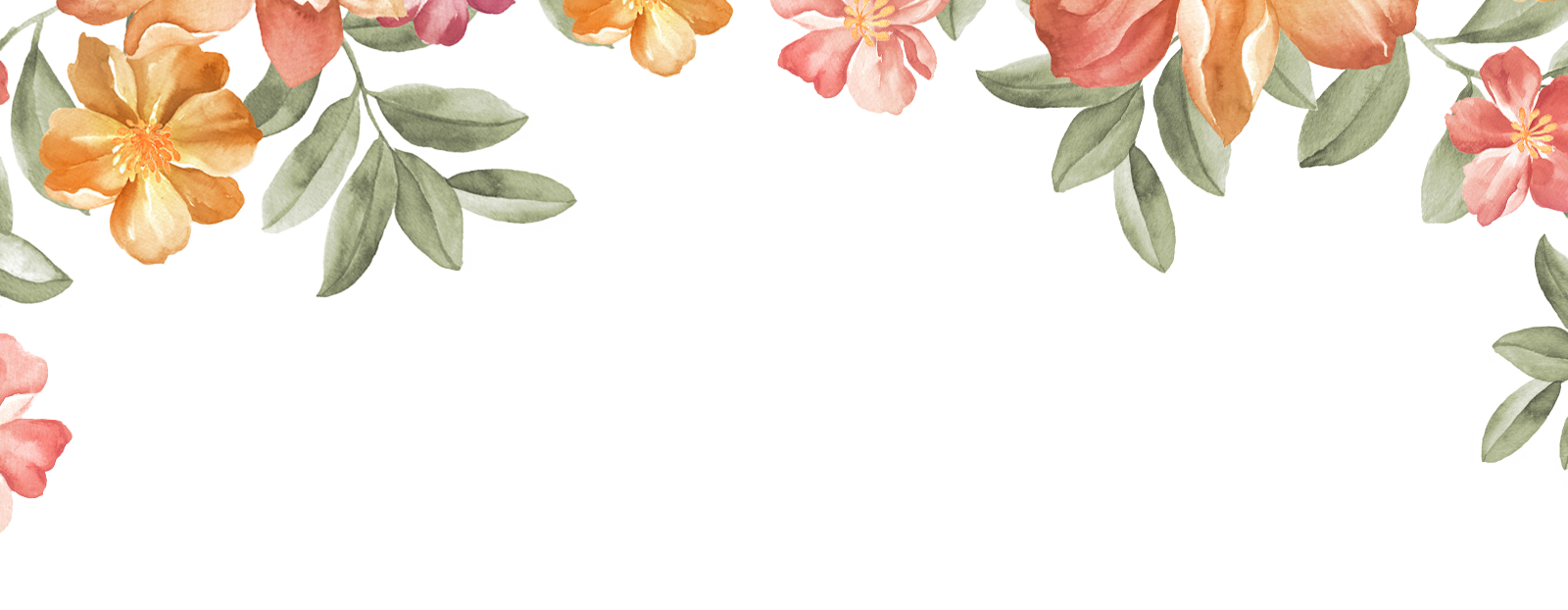 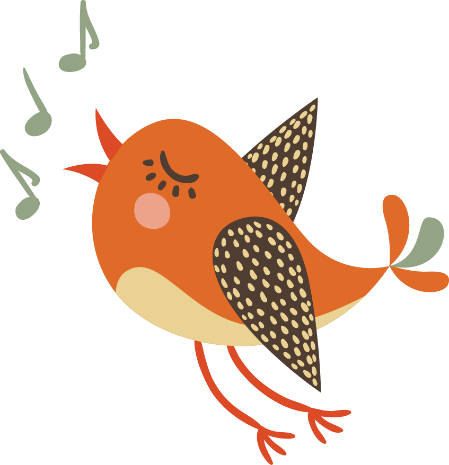 HỌC VẦN
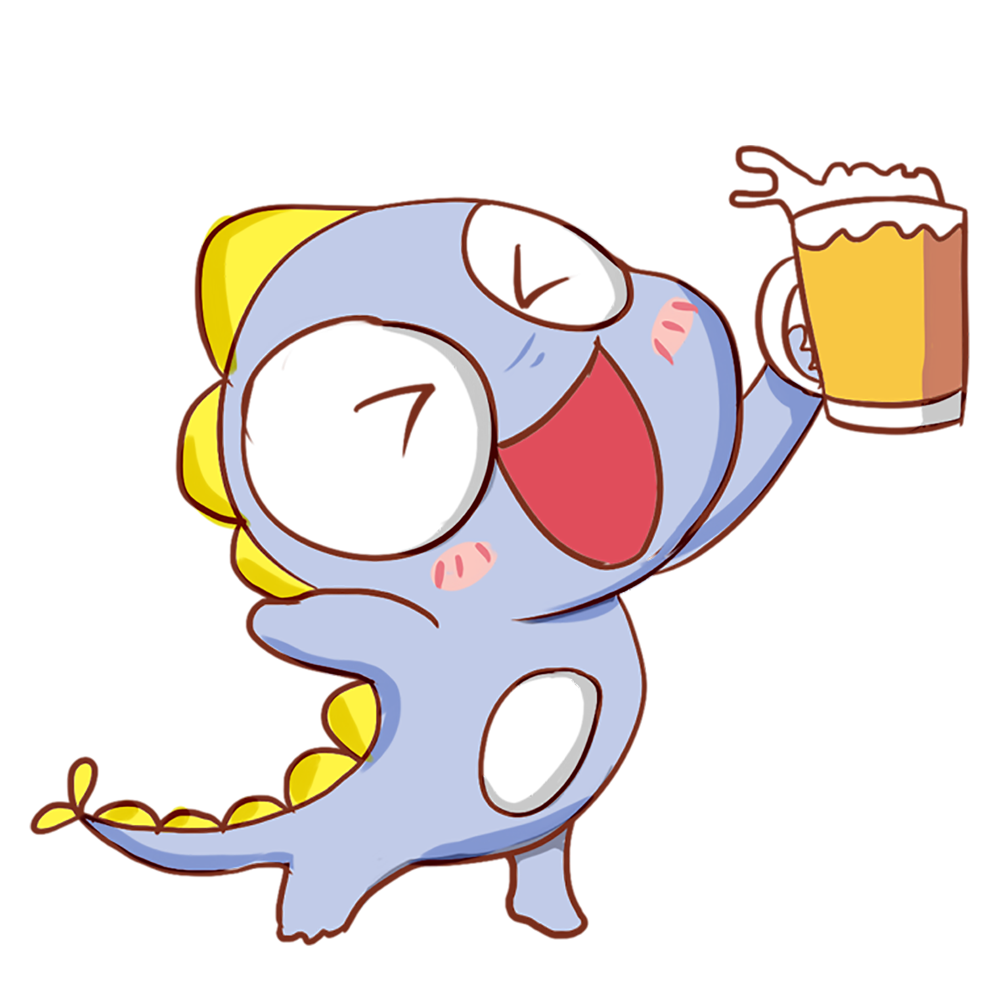 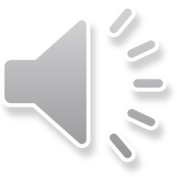 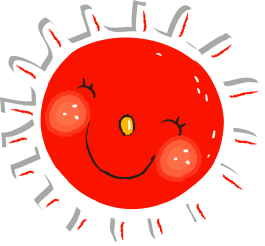 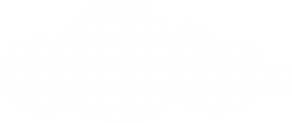 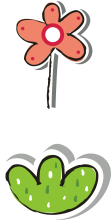 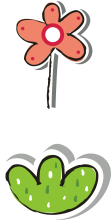 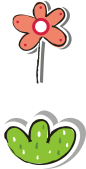 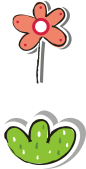 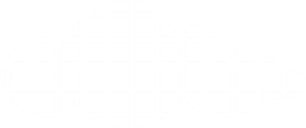 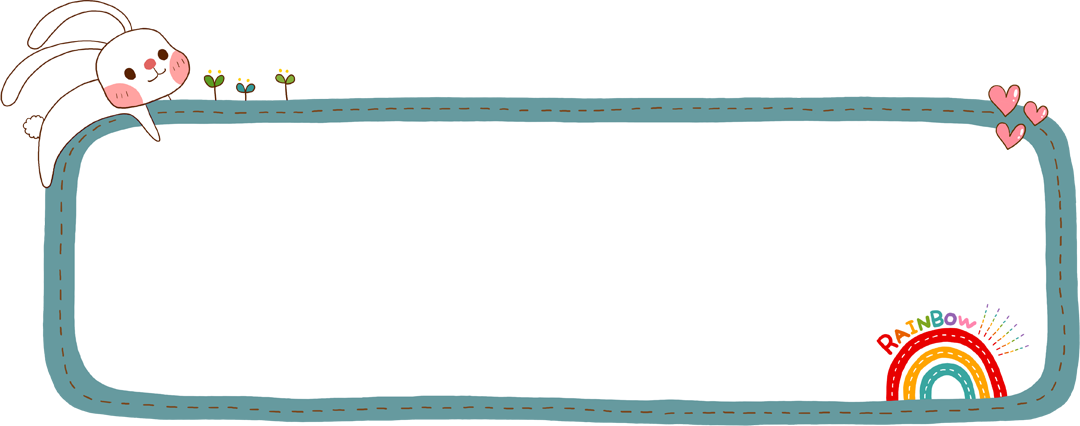 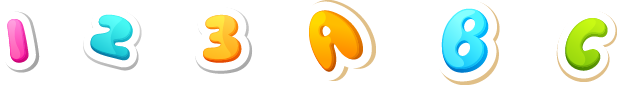 Bài 76: ươn - ươt
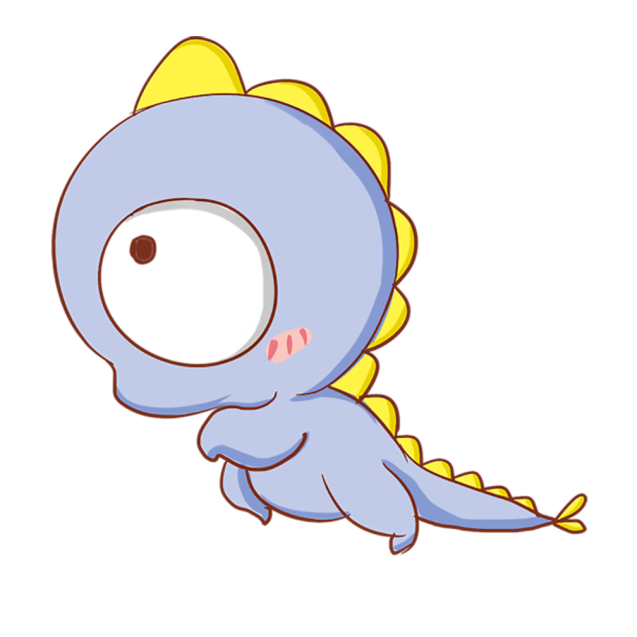 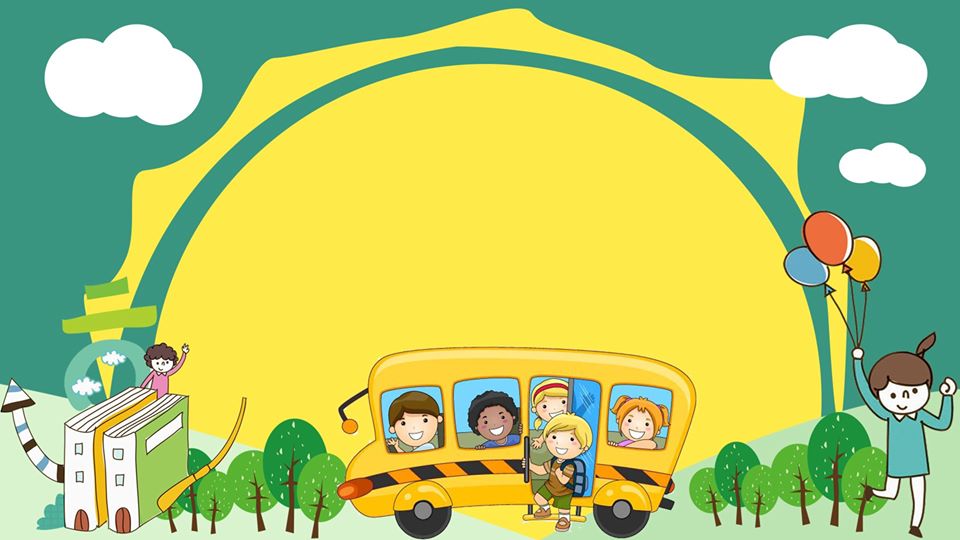 KHỞI ĐỘNG
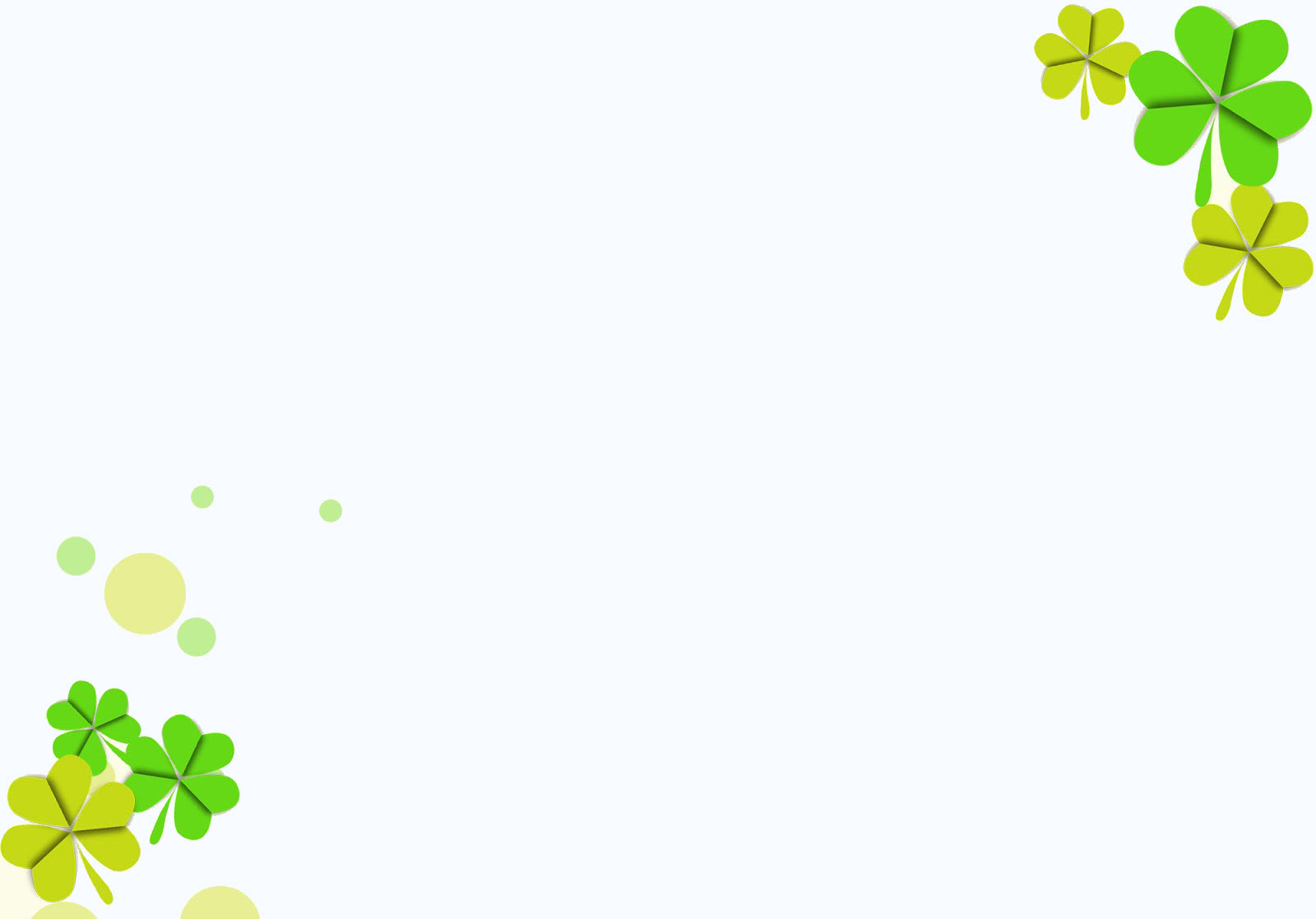 1: Làm quen
ươn
ươt
ươ
ươ
n
t
ư – ơ – t - ươt
ư – ơ – nờ - ươn
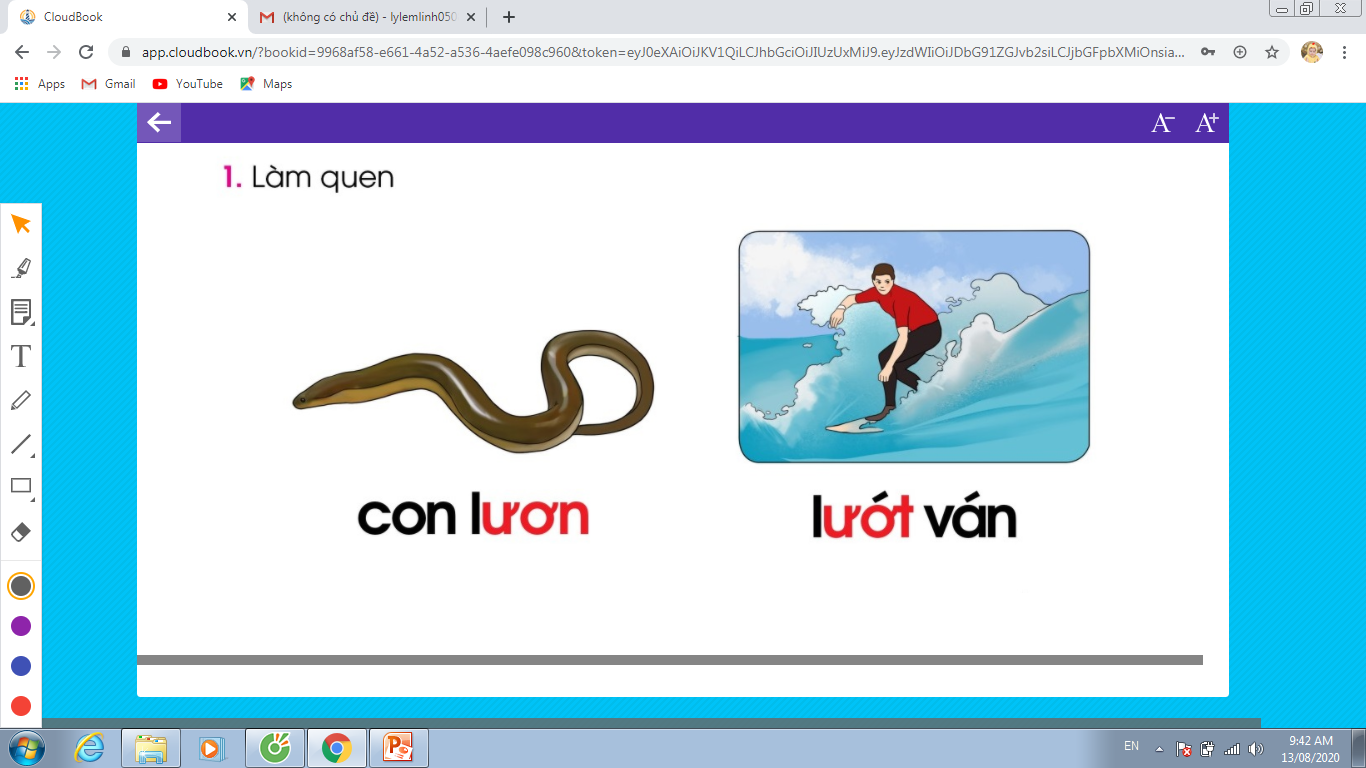 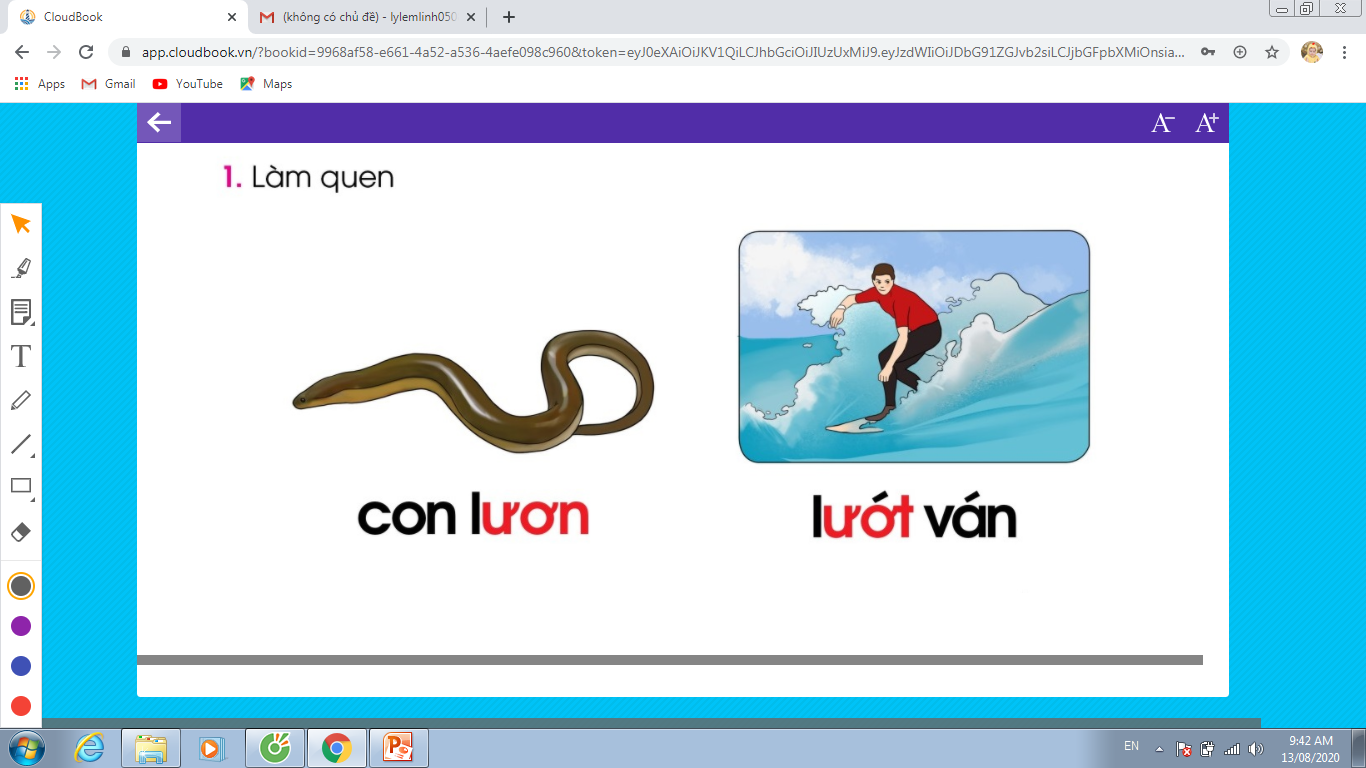 con lươn
lướt ván
lươn
lướt
l
ướt
l
ươn
lờ - ươn - lươn
lờ - ươt – lươt - sắc -  lướt
2: Giúp thỏ đem cà rốt về nhà kho cho đúng.
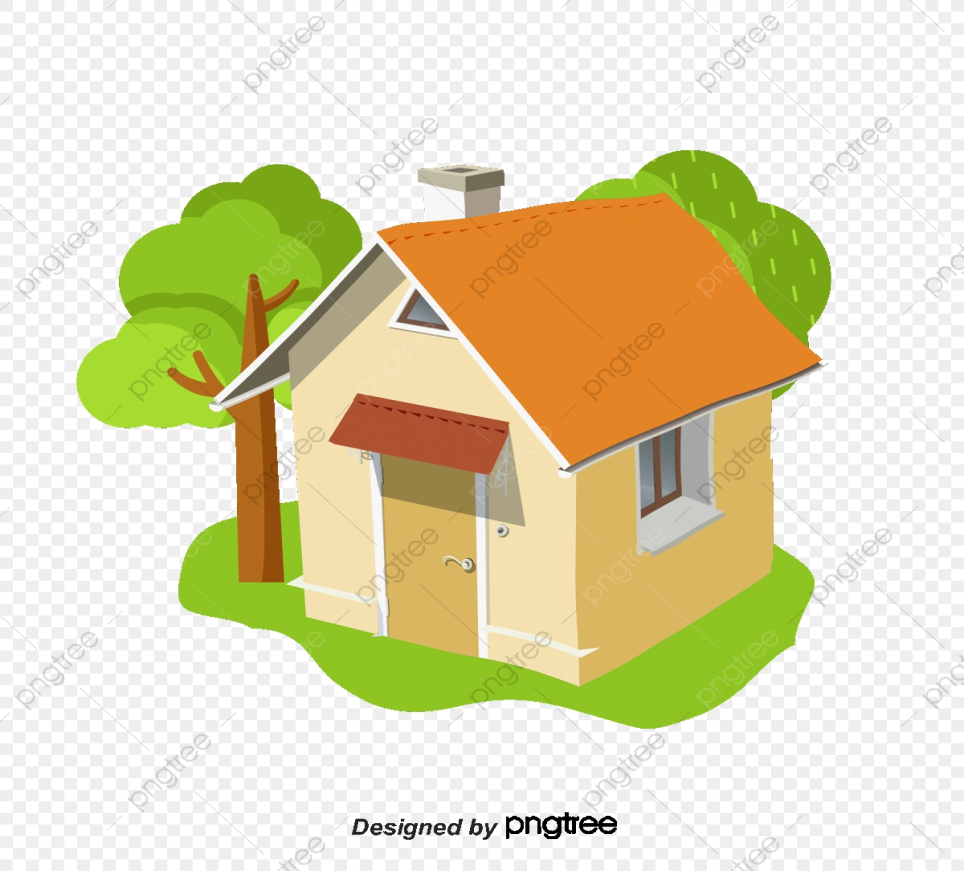 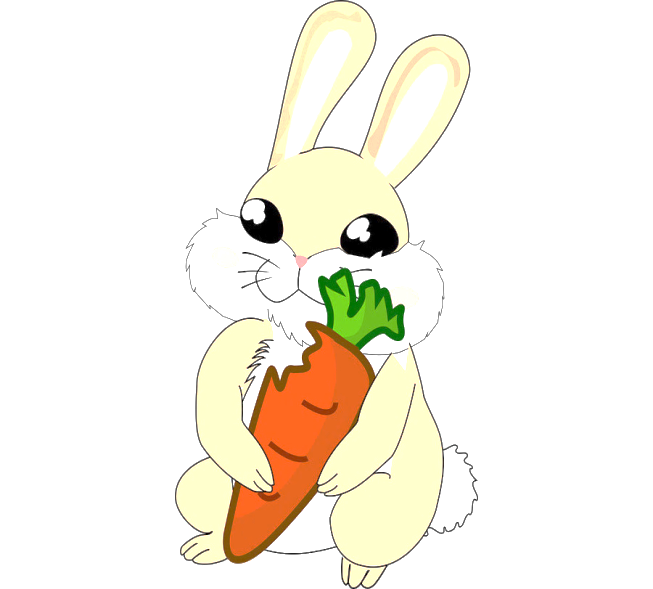 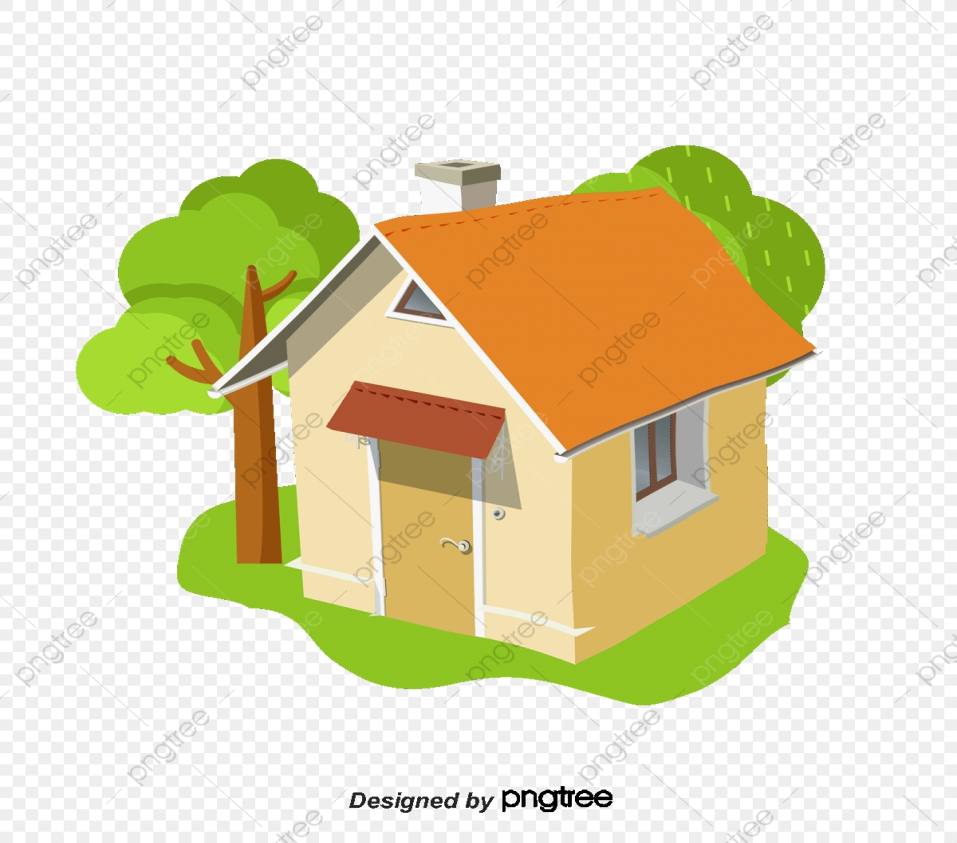 ươn
ươt
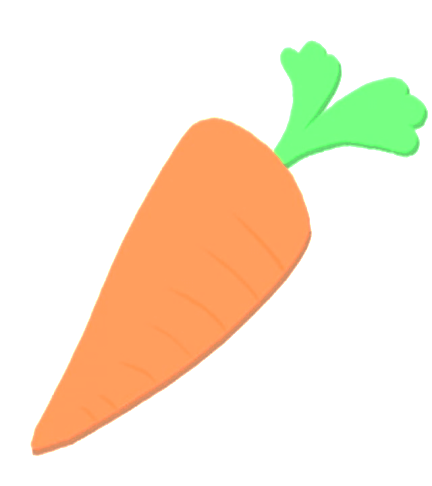 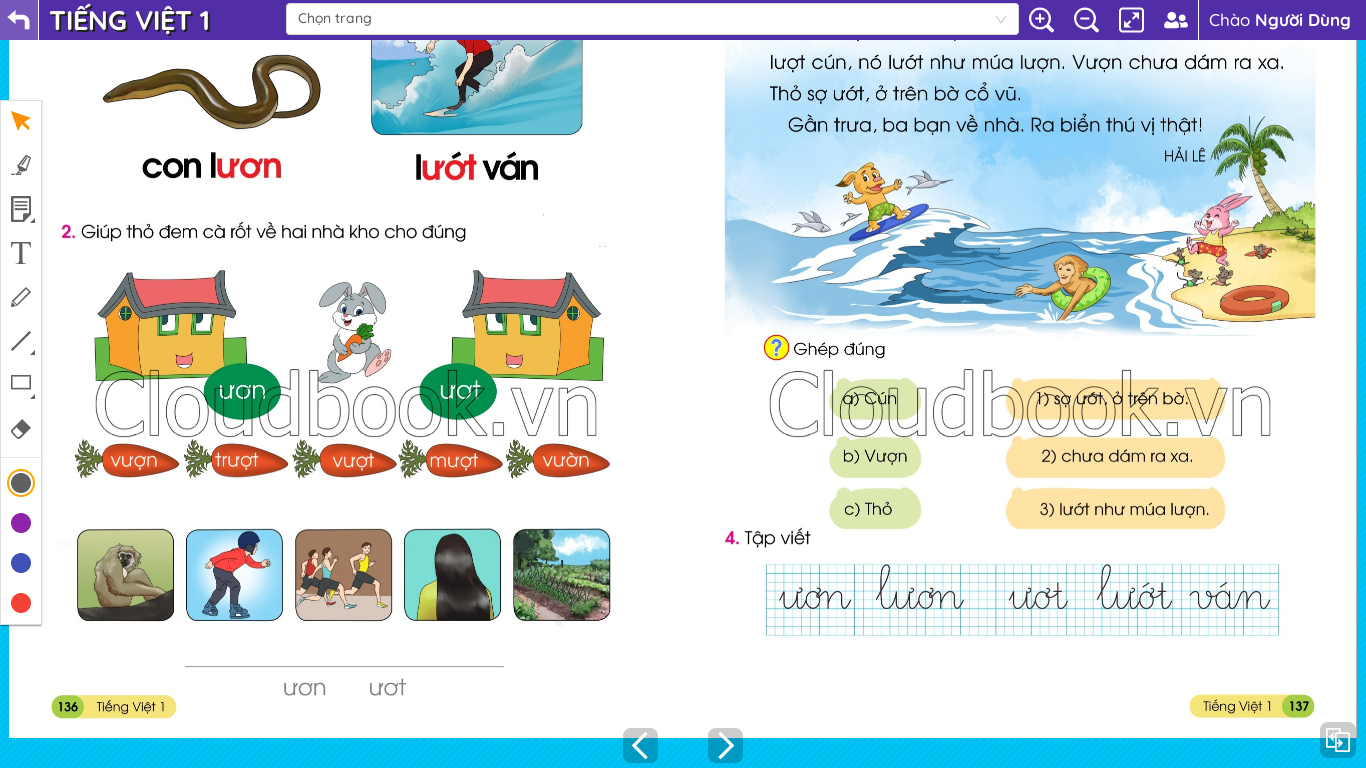 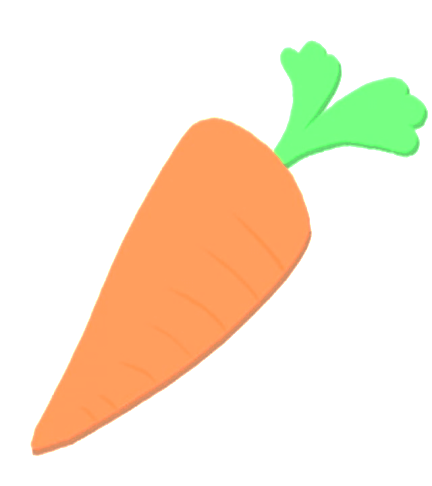 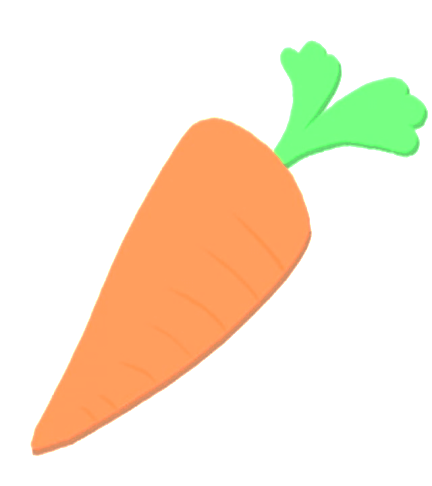 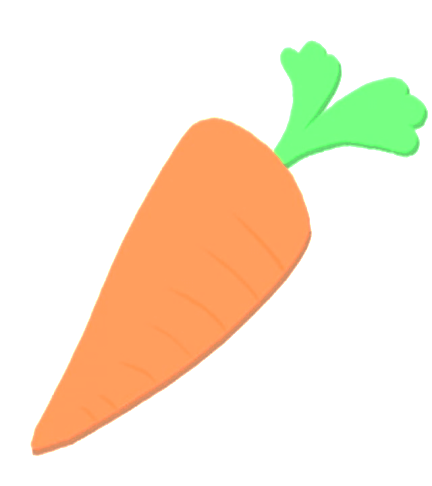 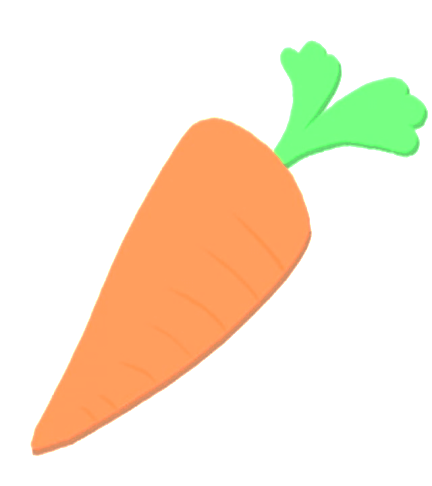 vượn
trượt
vườn
vượt
mượt
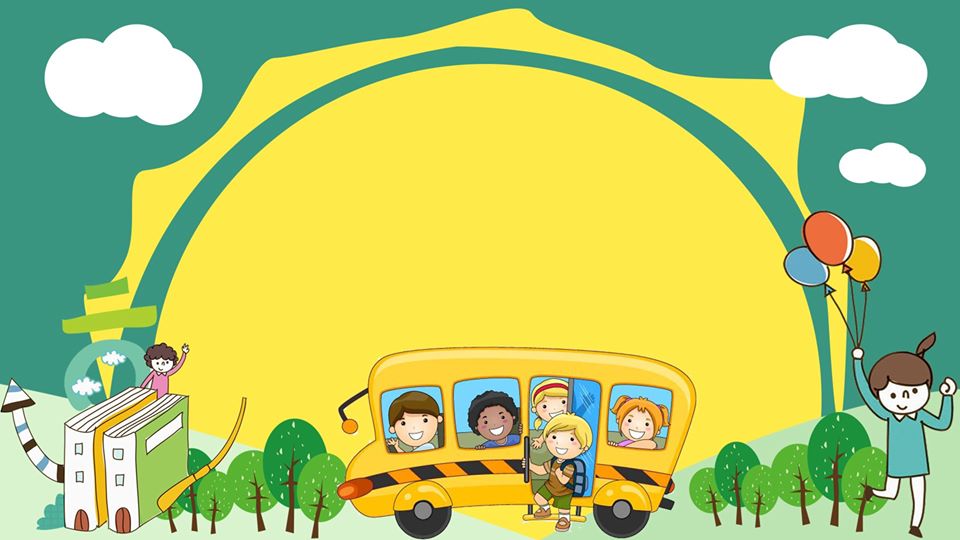 NGHỈ GIỮA GIỜ
Lượt ván
3. Tập đọc
Cún, thỏ và vượn ra biển.
Biển đẹp quá. Trên bở, lũ biển trượt ván, nô đùa
ầm ĩ.
Trên mặt biển. Bọn cá chuồn hăm hở lướt ván. Đến
lượt cún, nó lướt như múa lượn. Vượn chưa dám ra xa.
Thỏ sợ ướt, ở trên bờ cổ vũ.
Gần trưa, ba bạn về nhà. Ra biển thú bị thật.
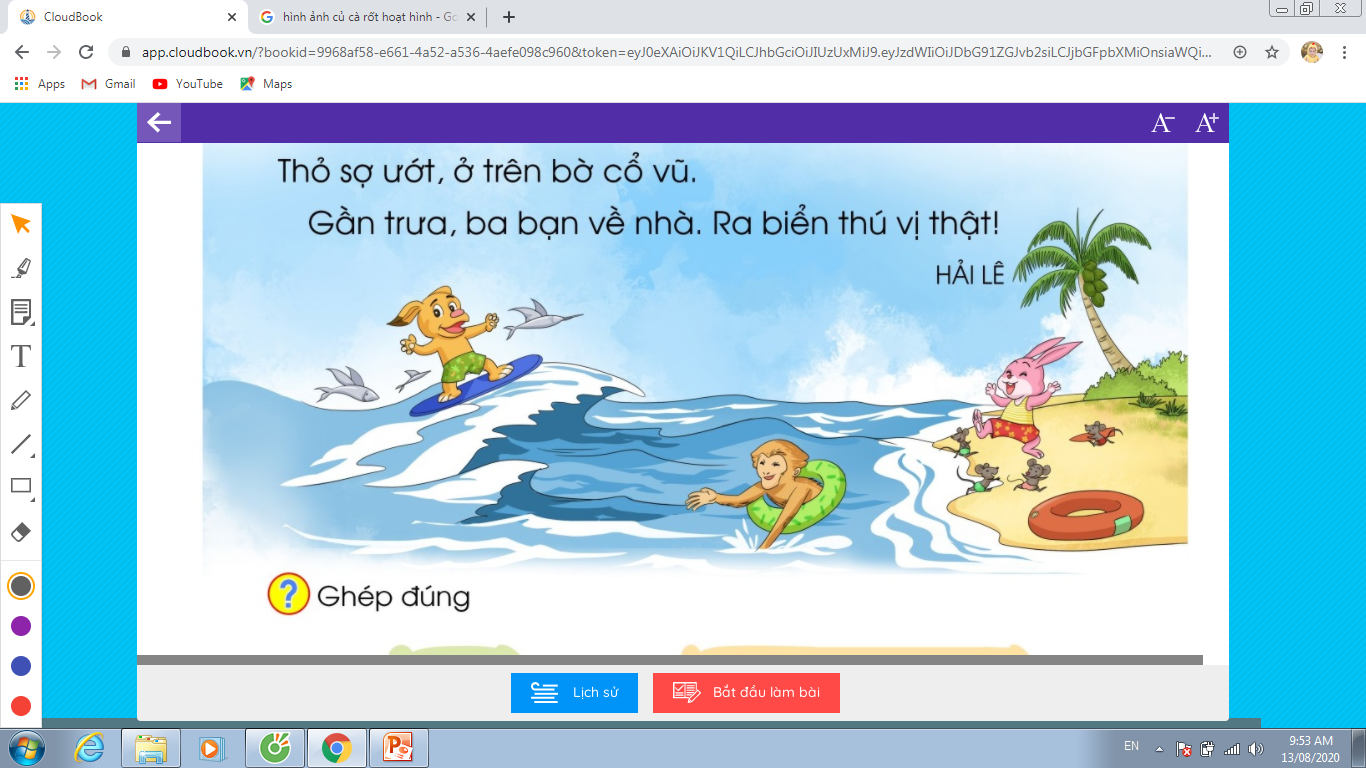 HẢI LÊ
LUYỆN ĐỌC TỪ KHÓ
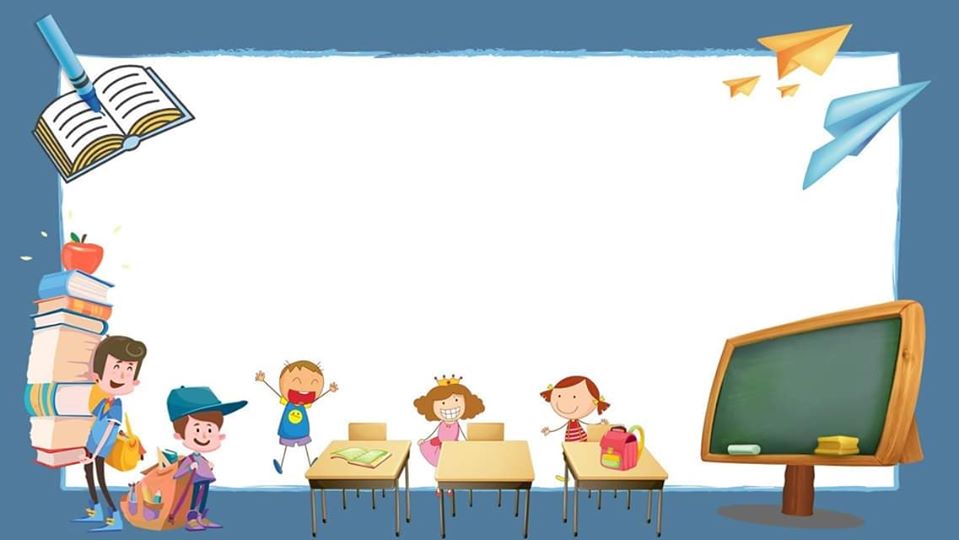 lướt ván
cá chuồn
hăm hở
trượt ván
nô đua
lướt như múa lượn
Lượt ván
3. Tập đọc
Cún, thỏ và vượn ra biển.
Biển đẹp quá. Trên bở, lũ chuột trượt ván, nô đùa
ầm ĩ.
Trên mặt biển. Bọn cá chuồn hăm hở lướt ván. Đến
lượt cún, nó lướt như múa lượn. Vượn chưa dám ra xa.
Thỏ sợ ướt, ở trên bờ cổ vũ.
Gần trưa, ba bạn về nhà. Ra biển thú bị thật.
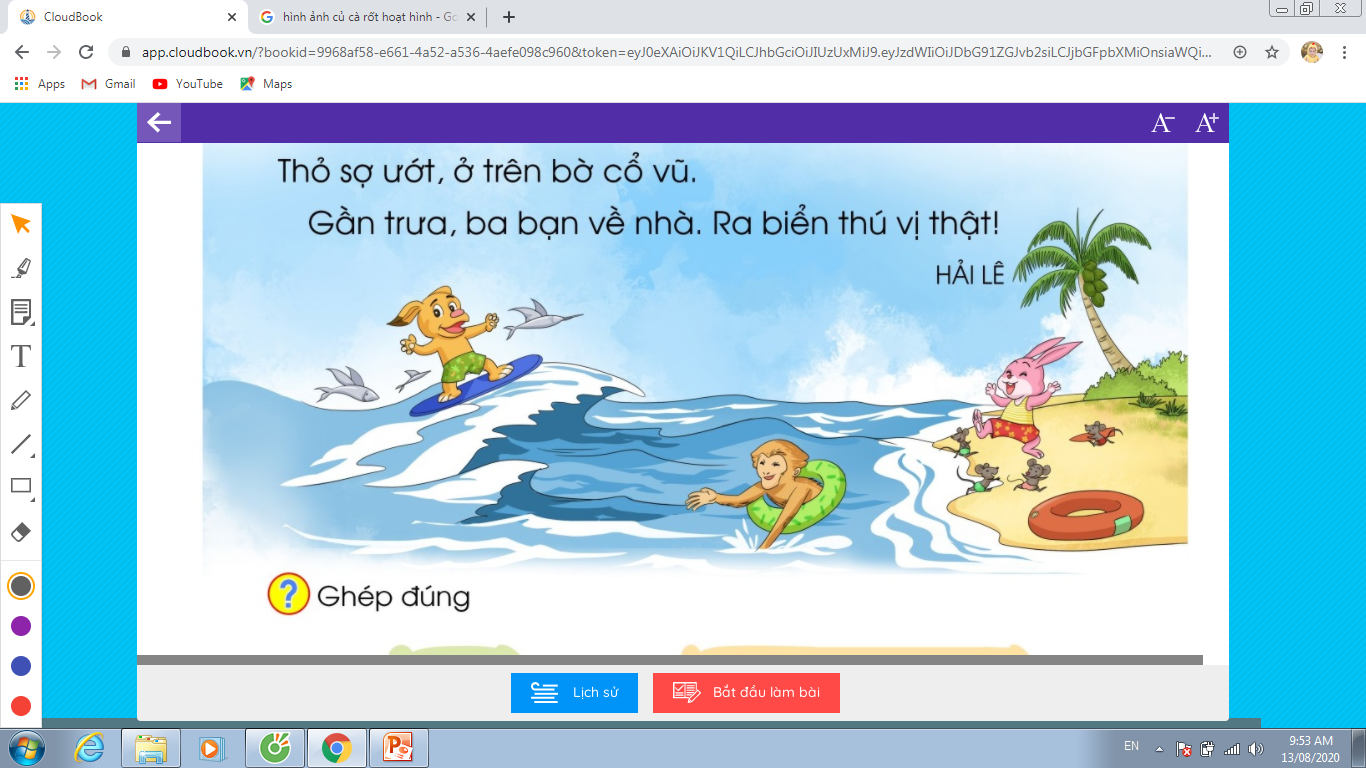 HẢI LÊ
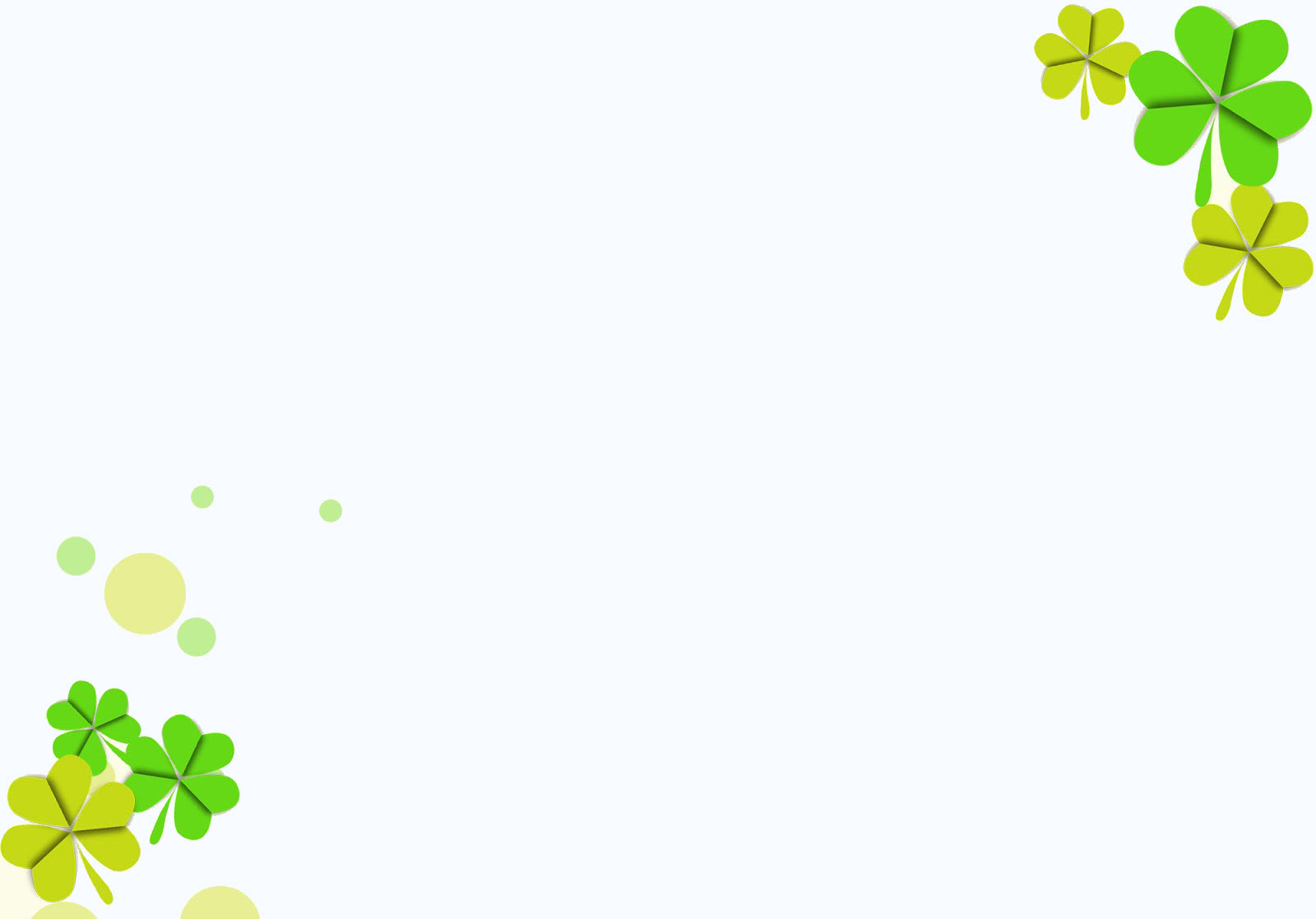 ? Ghép đúng
a) Cún
1) sợ ướt, ở trên bờ.
b) Vượn
2) chưa dám ra xa.
3) lướt như múa lượn.
c) Thỏ
4. Luyện viết
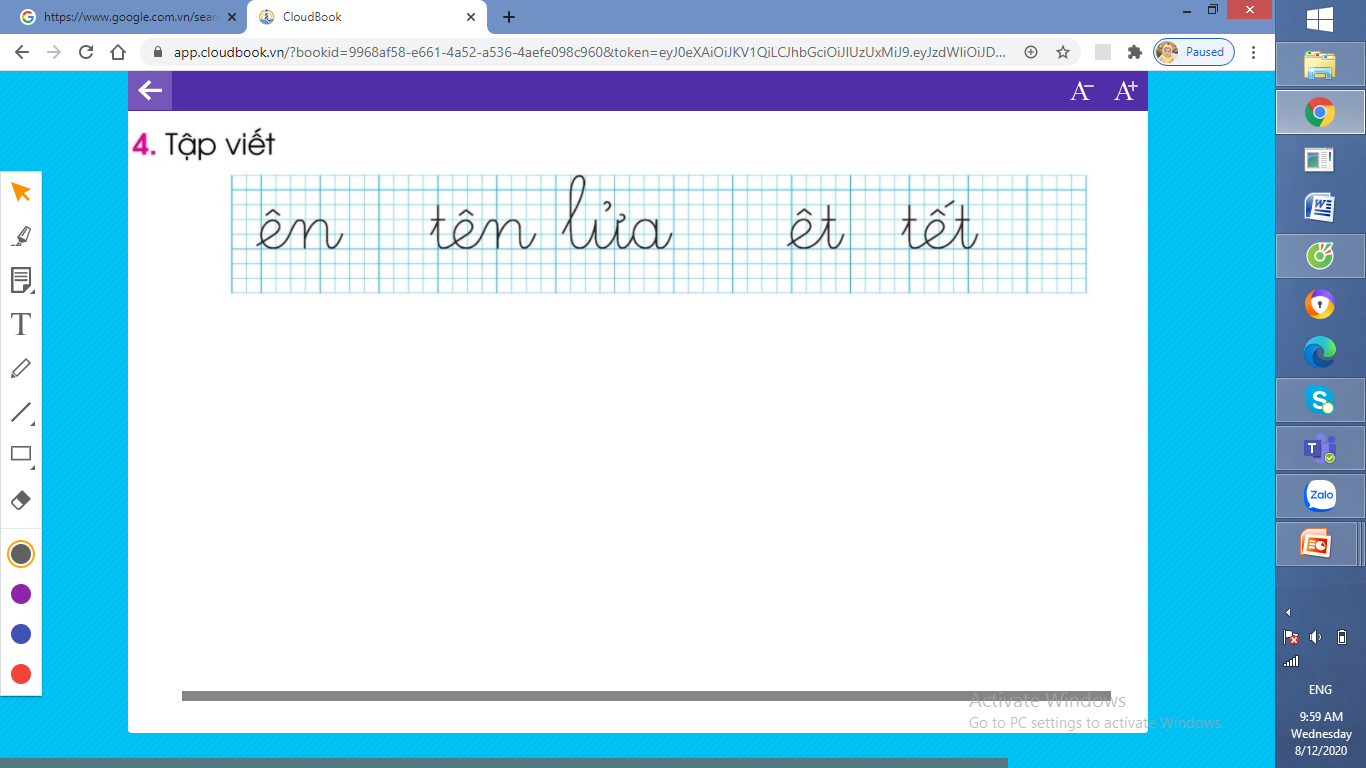 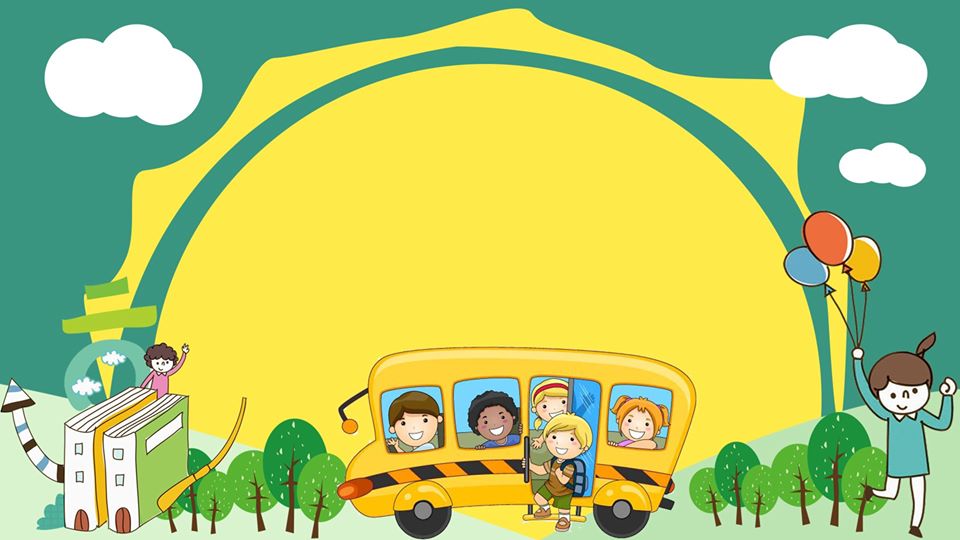 TẠM BIỆT